КОМПЬЮТЕРНАЯ ПРЕЗЕНТАЦИЯ ПРАКТИЧЕСКИХ ДОСТИЖЕНИЙ ПРОФЕССИОНАЛЬНОЙ ДЕЯТЕЛЬНОСТИ
Горячева
Людмила Павловна
учитель  географии 
МБОУ «Школа №1» 
г. Семёнов
Образование :    высшее ( НГПУ)
Стаж работы:   26 лет
Квалификационная категория-высшая

 Моё педагогическое  кредо: Настоящий учитель тот,  кто способен спуститься с высот своих знаний до незнания ученика  и  вместе 
с ним совершить восхождение.
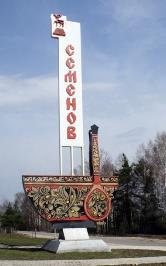 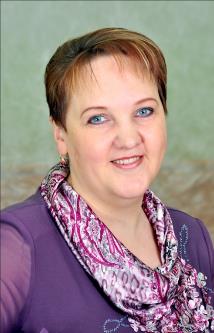 «Познать свой край,  изучить его – значит полюбить его еще более глубоко…»     А.С. Барков
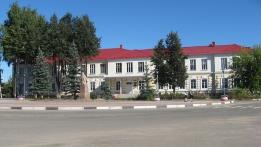 Реализация эколого- краеведческого направления на уроках географии и во внеурочной деятельности
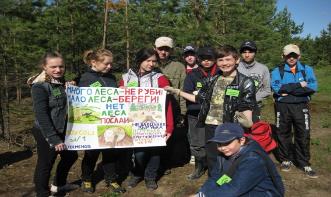 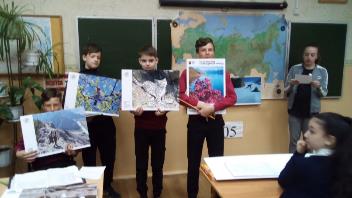 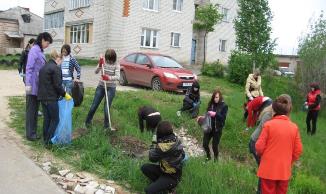 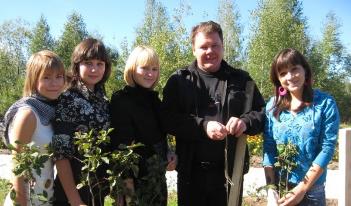 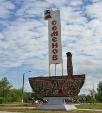 УСЛОВИЯ ФОРМИРОВАНИЯ ЛИЧНОГО ВКЛАДА ПЕДАГОГА  В РАЗВИТИЕ ОБРАЗОВАНИЯ
Методические условия:
Работы учёных – методистов, реализующих экологические и краеведческие подходы в практике учебной деятельности: 
Н.Н.Демидова, 
Н.Ф.Винокурова, 
А.Б.Кряжев
Теоретические условия:  научные работы  учёных  о  значении экологического и  краеведческого подходов при реализации ФГОС  :
Б.И.Фридман
Н.М.Мамедов , 
Н.Ф.Винокурова
Организационные условия:
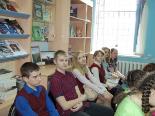 Разработка  и проведение экологических  уроков   и занятий , организация экскурсий  и экологических акций  на территории г.о.Семёновский
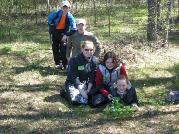 Тесное сотрудничество с  организациями: библиотеки, музеи,  общество охраны природы г.о.Семёновский, заповедник «Керженский»
Активное  участие в областных и всероссийских экологических уроках,  конкурсах  и проектах
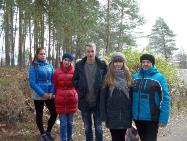 АКТУАЛЬНОСТЬ ЛИЧНОГО ВКЛАДА ПЕДАГОГА В РАЗВИТИЕ ОБРАЗОВАНИЯ
Важная  роль в формировании духовно-нравственных качеств личности принадлежит экологическому образованию.
Экологическое воспитание учащихся невозможно  без краеведения. 
Подлинное краеведение – это всегда краелюбие.
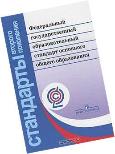 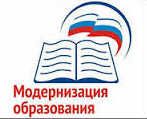 Изучение 
экологического краеведения обеспечивает комплексное влияние на все сферы формирования личности: развитие эмоций, интеллекта и реальной деятельности социально значимого характера
Российским приоритетом модернизации образования сегодня является формирование нравственных качеств личности, что нашло отражение в ФГОС основного общего образования
ТЕОРЕТИЧЕСКОЕ ОБОСНОВАНИЕ
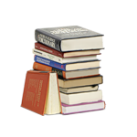 Цель  -  обеспечение условий для реализации эколого- краеведческого направления
Задачи
Проанализировать  особенности экологического и краеведческого подходов на основе анализа существующей литературы.

Определить место  уроков экологического и краеведческого направления  в рабочих программах по географии  5-8 классов.  

Разработать систему занятий экологической направленности в рамках школьного курса географии с учётом краеведческого направления.

Организовать практическую деятельность с учащимися по улучшению экологического состояния природы своей малой Родины
ВЕДУЩАЯ ПЕДАГОГИЧЕСКАЯ ИДЕЯ
Рассказать, а лучше показать, раскрыть в полной мере красоту родного края -  моя главная педагогическая задача. Дети с наибольшей заинтересованностью усваивают любой материал, если учитель опирается на примеры из знакомой им местности. Заинтересованность рождает мотивацию, так появляются новые идеи, исследовательские работы, проекты по улучшению экологического состояния своей малой Родины.
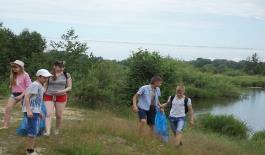 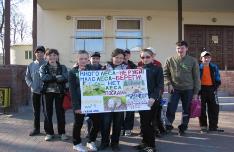 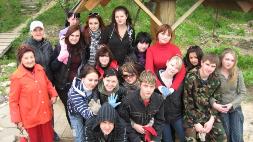 Когда ты, как учитель, видишь у детей это стремление , то понимаешь, что  всё делаешь правильно.
ДЕЯТЕЛЬНОСТНЫЙ АСПЕКТ ЛИЧНОГО ВКЛАДА ПЕДАГОГА В РАЗВИТИЕ ОБРАЗОВАНИЯ И СТЕПЕНЬ НОВИЗНЫ      5 кл.
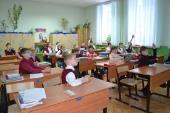 8 кл.
6 кл.
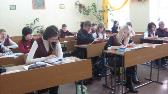 7 кл.
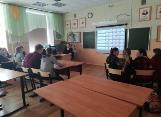 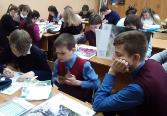 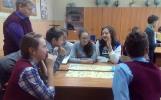 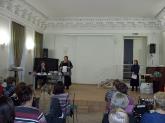 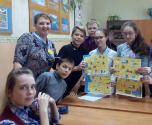 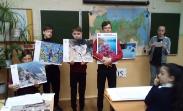 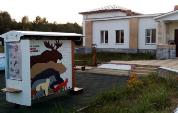 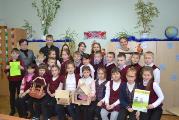 ДИАПАЗОН ЛИЧНОГО ВКЛАДА ПЕДАГОГА В РАЗВИТИЕ ОБРАЗОВАНИЯ И СТЕПЕНЬ НОВИЗНЫ
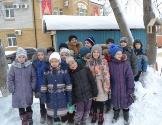 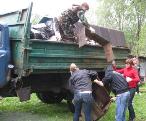 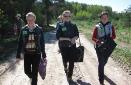 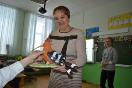 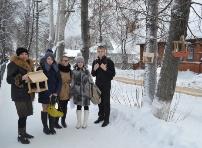 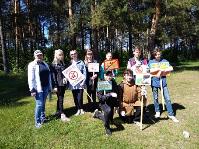 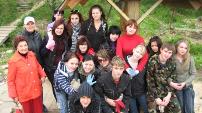 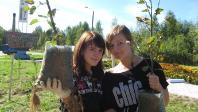 РЕЗУЛЬТАТИВНОСТЬ ПРОФЕССИОНАЛЬНОЙ  ПЕДАГОГИЧЕСКОЙ 
ДЕЯТЕЛЬНОСТИ  И  ДОСТИГНУТЫЕ  ЭФФЕКТЫ
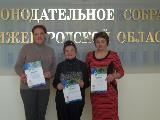 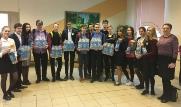 Проведение Всероссийских экологических уроков
Результативность участия в конкурсах
Хранители воды
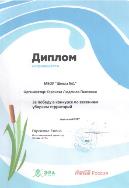 Как экологично жить в мегаполисе
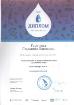 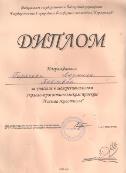 День
Чёрного 
моря
Разделяй с нами!
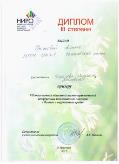 Лес и климат
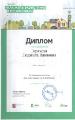 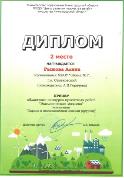 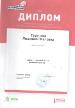 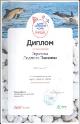 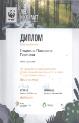 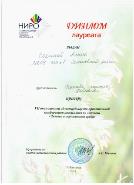 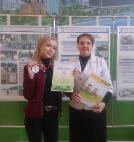 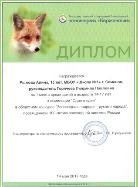 Результаты анкетирования уровня экологической грамотности учащихся
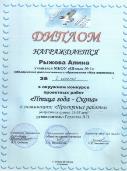 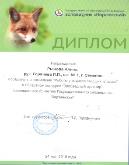 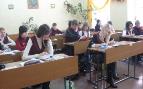 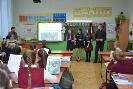 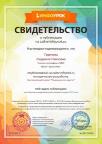 ТРАНСЛИРУЕМОСТЬ ПРАКТИЧЕСКИХ ДОСТИЖЕНИЙ
ПРОФЕССИОНАЛЬНОЙ ДЕЯТЕЛЬНОСТИ
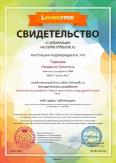 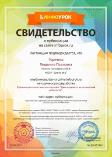 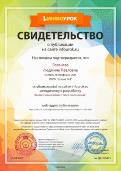 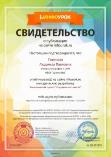 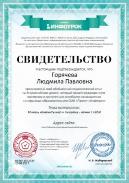 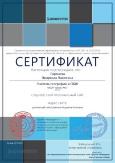 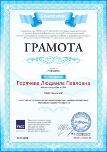 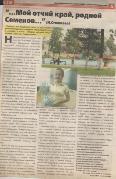 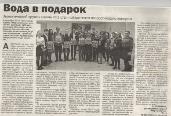 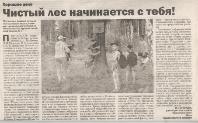 Литература
1.Винокурова Н.Ф., Зулхарнаева А.В. МЕТОДИКА РЕАЛИЗАЦИИ КОМПЕТЕНТНОСТНОГО ПОДХОДА ПРИ ИЗУЧЕНИИ ЭКОЛОГИЧЕСКОГО КРАЕВЕДЕНИЯ // Современные проблемы науки и образования. – 2018. – № 3.;
2. Винокурова Н.Ф., Козлова А.А., Матюшина И.С., Шумкова Ю.Ю., Соколова А.А. ФОРМИРОВАНИЕ У УЧАЩИХСЯ 8 КЛАССА УЧЕБНО-ПОЗНАВАТЕЛЬНОЙ КОМПЕТЕНЦИИ СРЕДСТВАМИ КРАЕВЕДЧЕСКОГО ГЕОЭКОЛОГИЧЕСКОГО КРУЖКА // Современные проблемы науки и образования. – 2017. – № 6.;
3.Формирование культурно-экологической среды региона : коллективная монография/ под ред. Н.Ф.Винокуровой.- Н.Новгород,2012.
4.Терия и методика геоэкологического образования . Учебное пособие Ч.2./ под ред. Н.Ф.Винокуровой, Н.В.Мартилова.-Н.Новгород,2014
5.Николина В.В.,Винокурова Н.Ф. ,Камерилова Г.С. и др. Нижегородская научная школа непрерывного экологического образования // Высшее образование в России.2011. 
№ 7.С.46-52.
6.Демидова Н. Н. Формирование геоэкологической культуры учащихся в школьном географическом образовании: монография: [науч. изд.] / Н. Н. Демидова; Нижегор. гос. пед. ун-т [и др.]. — Н. Новгород: НГПУ, 2011. — 127 с.
7. Изучение экологического краеведения в школах Нижегородской области: концепция и учебные программы: [науч. изд.] / [Н. Ф. Винокурова и др.]; Нижегор. гос. пед. ун-т [и др.; под ред. Н.Ф. Винокуровой, Н. Н. Демидовой]. — Н. Новгород: НГПУ, 2010. — 229 с.
8. Мамедов Н.М. КУЛЬТУРА, ЭКОЛОГИЯ, ОБРАЗОВАНИЕ Москва, РЭФИА, 1996.
Личный сайт Горячевой Л.П.
Сетевые образовательные сообщества «Открытый класс»
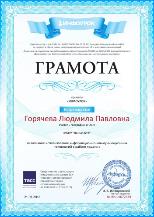 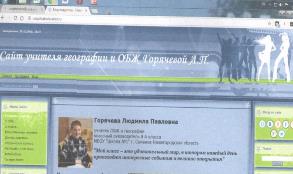 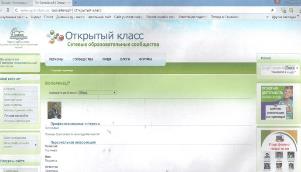 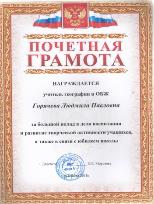 Сайт «ЭКОКЛАСС»
Школа цифрового века
 1 сентября
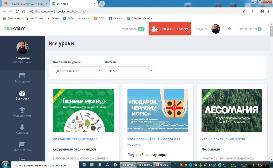 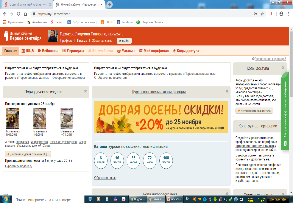 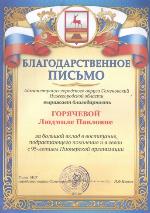 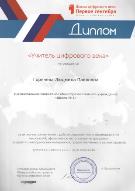 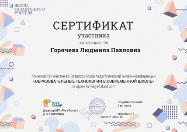 Научно- исследовательская деятельность.
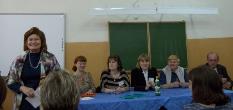 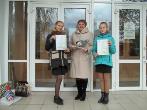 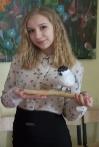 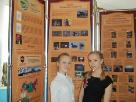 Проектные работы
Результативность конкурсов
Вы принимали участие в экологических акциях?
Результаты анкетирования уровня экологической грамотности учащихся
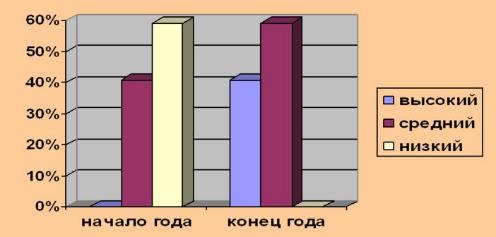 Какие памятники природы имеются
 в г.о. Семеновский?
В каком количестве  экологических акций вы принимали участие?
Экскурсия
6 класс « Ориентирование на местности»
Цель- Научиться определять своё местоположение относительно сторон горизонта, определять азимут.
Результат: Дети научатся работать с компасом, определять азимут различных объектов,  определять направление расположения своего местожительства по отношению к школе. Развивается пространственное мышление и умение организовывать свою деятельность.
Ресурсы: компасы
План практической деятельности:
На пришкольном участке учащиеся   находят  стороны горизонта с помощью компаса.
Учащиеся определяют,  в каком направлении от школы находиться их место жительства.
Учащиеся определяют,  в каком направлении от школы находиться лесной массив.
Учитель даёт ряд заданий определить азимут на различные объекты (берёзу, турник, памятник и др.). Учащиеся определяют азимут.
Учащиеся придумывают задания на определение азимута друг другу и с увлечением выполняют их.
Практическая работа
8 класс « Особенности рельефа как результат геологической истории формирования территории России и  Нижегородской области»
Цель – научиться выявлять зависимость между тектоническим строением, формами рельефа и полезными ископаемыми.
Результат: Учащиеся научатся работать с картами, выявлять зависимость между процессами и явлениями, устанавливать причинно-следственные связи, строить логические  рассуждения, делать выводы.
План практической деятельности:
Рассматривают  карту «Строение земной коры», выявляют, на какой литосферной плите находится Россия. 
Учащиеся находят в какой части Евразиатской плиты находится Нижегородская область. Делаю выводы, записывают их в тетрадь.
По атласу  Нижегородской области учащиеся выявляют, какие формы рельефа имеются в Нижегородской области. Делают выводы о различии в рельефе правобережья и левобережья.
Наносят формы рельефа на контурную карту Нижегородской области.
Записывают в тетрадь полезные ископаемые Нижегородской области, используя карту Нижегородской области, отвечают на вопрос, почему именно осадочные полезными ископаемыми богата Нижегородская область.